Terveysviestintä- terveyttä edistävä viestintä (WHO) TAI kaikki terveyttä/sairautta koskeva viestintä
Terveyteen, sairauteen, lääketieteeseen ja terveydenhuoltoon liittyvä viestintä
esim. potilaan lääkäriltä saama tieto, hoitohenkilökunnan viestintä, kriisiviestintä, viralliset tiedotteet, ohjeet, suositukset
Kaikki terveyteen ja sairauteen liittyvä yksityinen ja julkinen viestintä
kanavia: tv, radio, elokuvat, lehdet, internet, SOME, keskustelut, mainonta, kuvat
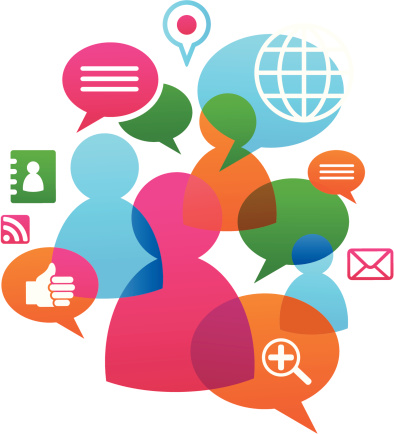 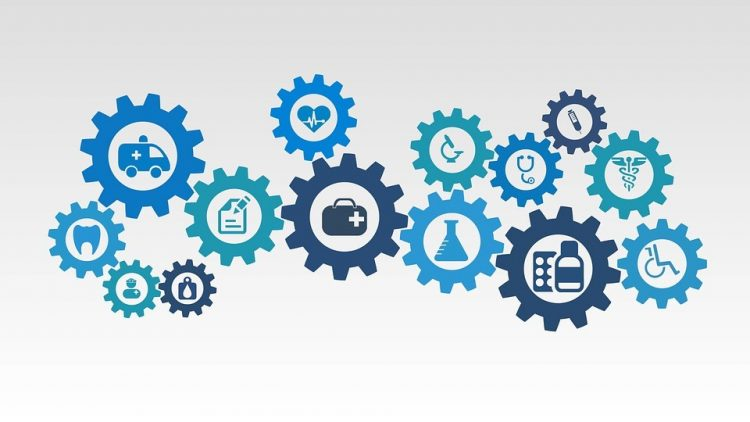 Terveysviestintä voi olla…
Yhteiskunta
Yhteisö
Yksilö
Terveyttä edistävä viestintä terveyden eri tasoilla
Terveyskampanjat Hyötyjä?                                                Haittoja?
Viesti saa paljon huomiota
Saavuttaa suuren joukon ihmisiä
Lisää terveystietoja
Vahvistaa terveellisiä asenteita
Vaikuttaa terveyskäyttäytymiseen
Melko helppo toteuttaa edullisesti
Viesti voi tuntua alistavalta, ylhäältä annetulta
Voi leimata jotakin väestöryhmää negatiivisesti
Voi aiheuttaa ahdistuneisuutta
Voi aiheuttaa eettisiä ristiriitoja – esim. jonkun tuotteen mainostaminen kampanjan yhteydessä
Terveyskasvatus ja –opetusHyötyjä?                                                    Haittoja?
Ei tavoita kaikkia
Ei aina laadukasta, monipuolista, innostavaa
Omaksutut taidot voivat olla virheellisiä
Ei koeta tärkeänä
Perustuu tutkimukseen
Viesti on kohdennettu, esim. eri ikäiset
Vastaanottajan tarpeet ja vastaanottokyky kartoitettu
Vuorovaikutteista
Suunnitelmallista ja usein jatkuvaa
Tuottaa terveysosaamista, tietoja, taitoja, asennetta
TerveysneuvontaHyötyjä?                                                     Haittoja?
Kohdistuu yksilöön tai pienyhteisöön
Vastavuoroinen dialogi
Voimaannuttaa
Tuttu ”neuvonantaja” luo turvallisuutta
Salassapitovelvollisuus luo luottamusta
Perustuu asiantuntijuuteen ja luotettavaan tietoon
Osa terveydenhoitojärjestelmää
Takana ammattitutkinto ja hoitolupa
Sähköisyys lisää saavutettavuutta
Terveysteknologialaitteet tukevat neuvontaa
Vaihtuvat henkilöt luovat epävarmuutta
Liian tuttu / liian vieras henkilö – arkaluontoiset asiat
Koetaan holhoavana
Vastaanotto voi olla maksullista ja vaatia ajanvarauksen
Vastaanotto voi olla vaikeasti saavutettavissa
Vastaanottoaika rajallinen
Vuorovaikutus hankalaa – esim. kielimuuri, aistivamma